آشنایی با روش گرفتن شرح حال زن باردار و ثبت آن در فرم ها و دفاتر مربوطه
بخش اول
مراقبت پیش از بارداری، گرفتن شرح حال از مادر باردار
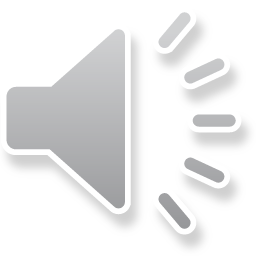 مشخصات سند
مشخصات مدرس
مشخصات بسته آموزشی
نام و نام خانوادگی مدرس: شبنم امامیان
مدرک تحصیلی: کارشناس مامایی
موقعیت اشتغال سازمانی مدرس: مربی مرکز آموزش بهورزی شهرستان مشهد دانشگاه علوم پزشکی و خدمات بهداشتی درمانی مشهد
حیطه درس: مراقبت های ادغام یافته سلامت مادران
تاریخ آخرین بازنگری: 11 تیر 1399
نوبت تهیه: 2
 نام فایل: 
Mc-1-ashenayi-ba-ravesh-grftan-shrhhal-zan-bardar-va-sabt-an-dr-formha-va-dftar-mrbote-edi 2
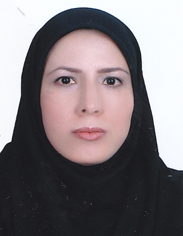 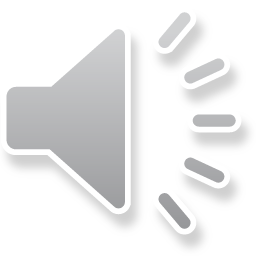 اهداف آموزشی (بخش اول و دوم)
انتظار می‌رود فراگیر پس از مطالعه این درس بتوانند:
هدف از مشاوره و ارائه مراقبت های پیش از بارداری را بیان کنند.
وظایف بهورز در مراقبت های پیش از بارداری را توضیح دهند.
مراقبت‌هاي دوران بارداري را تعريف کرده و اهميت آن را بيان کنند.
دفعات مراقبت‌هاي معمول بارداري را برحسب هفته بیان کنند.
ارزيابي علائم خطر فوری در بارداري را توضيح دهند.
نحوه گرفتن شرح حال اولیه فرم شروع مراقبت بارداری را توضیح دهند.
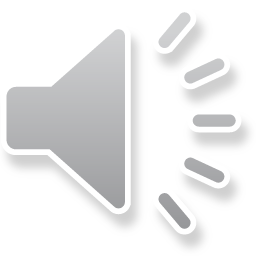 اهداف آموزشی ادامه ...
رفتارهای پرخطر در مادر و همسرش را توضیح دهند.
مراحل ارزیابی مادر باردار را نام ببرند.
عوارض بارداری در مادر باردار را بررسی نمایند.
نحوه کنترل حرکات جنین توسط مادر را توضیح دهند.
همسر آزاری را تعریف نموده و نحوه ارزیابی آن را توضیح دهند.
اهمیت انجام غربالگری سلامت روان را توضیح دهند.
نحوه انجام غربالگری سلامت روان را توضیح دهند.
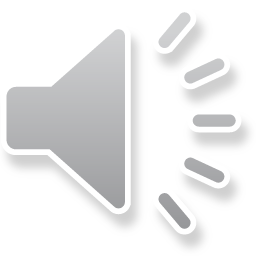 فهرست عناوین (بخش اول):
مقدمه
 مراقبت پیش از بارداری
 مراقبت های دوران بارداری
 اهمیت مراقبت های دوران بارداری
 تعریف مراقبت های دوران بارداری
 دفعات مراقبت معمول دوران بارداری
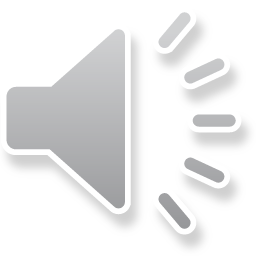 فهرست عناوین (بخش اول):
نحوه انجام مراقبت های دوران بارداری
 ارزیابی علایم خطر فوری
 تشکیل پرونده و گرفتن شرح حال مادر باردار
 خصوصیات فردی
 وضعیت بارداری فعلی
 سوابق بارداری و زایمان قبلی
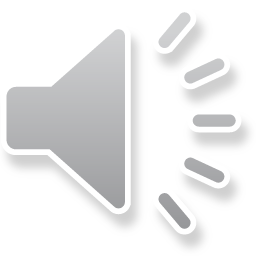 مقدمه:
بارداری دوران بسيار حساس و پراهميتی است ،  کنترل و مراقبت منظم دراين دوران براي حفظ سلامت و پيشگيری از مشکلات مادر و جنين ضروری به نظر می‌رسد. با توجه به جايگاه مهم مادر در حفظ و سلامتی خانواده که در نهايت منجر به سلامت جامعه می‌گردد، اهميت مراقبت مادر در دوران بارداری دوچندان می‌شود.
هدف از اين مراقبت‌ها حفظ و بقاء سلامتی مادر و جنين و به انجام رساندن يک حاملگی سالم و بدون خطر و در نهايت انجام يک زايمان ايمن می‌باشد.
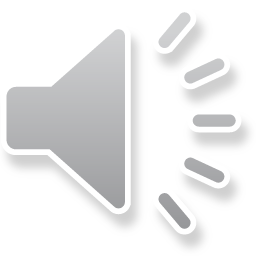 مراقبت های پیش از بارداری
اهمیت مراقبتهای پیش از بارداری
 وضعيت مادر قبل از بارداری در سالم سپری شدن بارداری و سلامت نوزاد تاثير بسزائی دارد. بسیاری از بیماری ها می توانند بر روی سلامت مادر و جنین در بارداری تاثیر بگذارد.
  مراقبت های پیش از بارداری به منظور تشخیص، کنترل و درمان بیماری انجام می شود تا مادر بارداری و زايمان ايمن داشته باشد.
مدت اعتبار فرم مراقبت پیش از بارداری يک سال مي‌باشد.
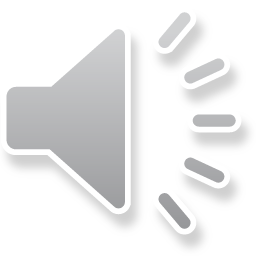 مراقبت های پیش از بارداری ادامه ...
اقدامات بهورز در مراقبت های پیش از بارداری شامل: 
1- شناسایی افرادی که تمایل بارداری دارند.
2- افرادی که تمایل بارداری دارند به اهمیت انجام مراقبت ها آگاه نمایند. 
3- افرادی که تمایل به بارداری دارند برای انجام مراقبت های پیش از بارداری نزد ماما یا پزشک ارجاع غیر فوری نمایند.
3- انجام مراقبت ها و اقدامات مورد نیاز برای مادر را پیگیری نمایند.
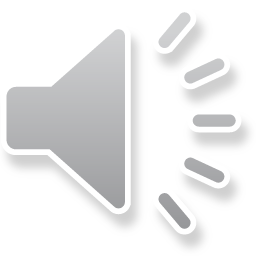 مراقبت های پیش از بارداری ادامه ...
اقدامات پزشک و ماما در مرا قبت های پیش از بارداری شامل:
1- بررسی تاريخچه بارداری، وضعيت اجتماعی مادر و سابقه ابتلاء به بيماری
2- درخواست آزمايشات پيش از بارداری/ در صورت لزوم انجام پاپ اسمیر
3- انجام معاينات بالينی
4- ايمن‌سازی
5- توصيه به مصرف مکمل یدوفوليک حاوي 150 ميکروگرم يد و 500 ميکروگرم اسيدفوليک
6- بررسی سلامت روان 
7- بررسی سلامت دهان ودندان
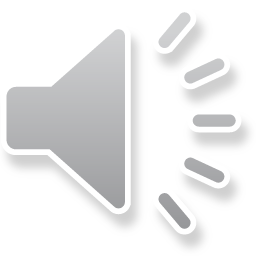 مراقبت های دوران بارداری
در بارداری هر آنچه که برای مادر خطرساز باشد، در سلامت جنين و نوزاد نيز تاثير دارد. برای تامين و حفظ سلامت مادر، بايد مراقبت‌هاي لازم از او به عمل آيد.
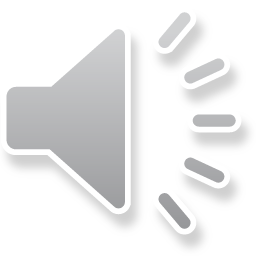 اهمیت مراقبت های دوران بارداری
انجام مراقبت‌های دوران بارداری:
- خطرات و عوارض احتمالي دوران بارداري و زايمان را کم مي‌کند؛
- مادر را براي انجام زايمان طبيعي آماده مي‌نمايد؛
- با تامين شرايط مناسب‌تري براي رشد جنين، باعث کاهش برخي عوارض و مشکلات در نوزاد مي‌شود؛
- منجر به کاهش مرگ‌ومير مادر در اثر عوارض بارداري و زايمان شده و مرگ و مير نوزادان در حول و حوش زايمان را نيز کم مي‌کند.
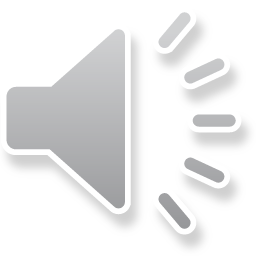 تعریف مراقبت های دوران بارداری
مراقبت‌های دوران بارداری مجموعه اقداماتی است که طی يک سری معاينات دوره‌ای، ضمن آموزش مادر و اطرافيان وي ارائه می‌شود تا با تشخيص علائم خطر و ارجاع به موقع براي درمان و در نهايت با آماده کردن مادر براي زايمان از بروز عوارض بارداري و زايمان در مادر، جنين و نوزاد جلوگيري کرده و منجر به کاهش مرگ‌ومير آنان مي‌شود.
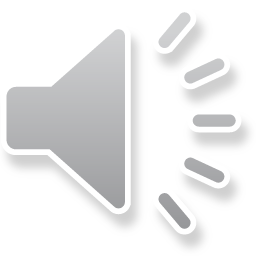 دفعات مراقبت های معمول دوران بارداری
مادر در طی دوران بارداری 8 نوبت ملاقات معمول دارد .

نوبت اول: ملاقات در يکی از هفته‌های 6 تا 10 بارداری		
نوبت دوم: ملاقات در يکی از هفته‌های 16 تا 20 بارداری 		

نیمه اول بارداری = 20 هفته اول بارداری
نیمه دوم بارداری= 20 هفته دوم بارداری
2مراقبت در نیمه اول بارداری
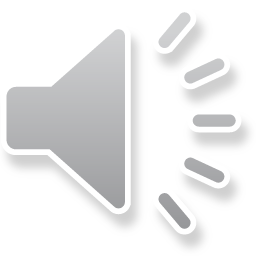 دفعات مراقبت های معمول دوران بارداری ادامه ...
نوبت سوم: ملاقات در يکی از هفته‌های 24 تا 30 بارداری		
نوبت چهارم: ملاقات در يکی از هفته‌های 31 تا 34 بارداری
نوبت پنجم: ملاقات در يکی از هفته‌های 35 تا 37 بارداری 
نوبت ششم: ملاقات در هفته 38 بارداری
نوبت هفتم: ملاقات در هفته 39 بارداری
نوبت هشتم: ملاقات در هفته 40 بارداری
6مراقبت در نیمه دوم بارداری
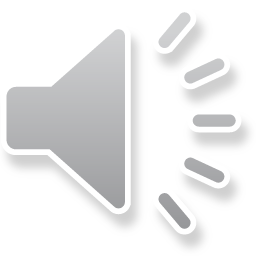 نحوه انجام مراقبتهای دوران بارداری
مراقبت دوران بارداری به محض تشخيص و اطمینان از بارداری (مثبت شدن نتیجه آزمایش بارداری) بايد شروع شود . 
در هر مرحله از بارداری برحسب سن بارداری مادر، بايد مراقبت‌های مشخصی از وی به عمل آيد. 
گرفتن شرح حال دقیق  یکی از اصلی ترین راه های  تشخیص تغییرات غیرطبیعی مادر و مداخله به موقع  و یا در صورت طبیعی بودن تغییرات کمک به سپری شدن بارداری ایمن می کند و نهایتا" موجب کیفیت بهتر ارائه خدمت در مراقبت های بارداری می گردد.
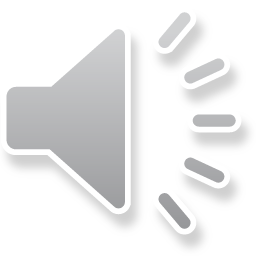 نحوه انجام مراقبتهای دوران بارداری ادامه ...
مواردی که در برقراری ارتباط مناسب با مادرباید در نظر گرفت: 
 بارداری مادر را تبریک بگویید.
 به مادر باردار و زوجش اطمینان دهید که اسرار آنها محرمانه می‌ماند.
- با دقت به صحبت‌ها و شکایت‌ها مادر باردار گوش کرده و یادآوری کنید که مشکل او را درک می‌کنید.
- نگرش احترام‌آمیز و صلح‌جویانه نسبت به مادر باردار و زوجش داشته باشید.
- از سرزنش کردن، ترحم و قضاوت نسبت به مادر باردار یا زوجش خودداری کنید. (متهم نکنید، انگ نزنید، برخورد اهانت‌آمیز و یا جانب دارانه نداشته باشید.)
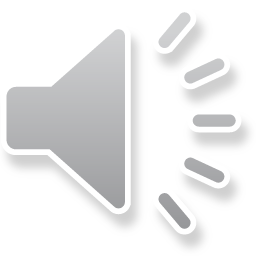 ارزيابی علائم خطر فوری
در هر بار ملاقات، قبل از اقدام به مراقبت ابتدا بايد مادر را از نظر وجود علائم خطر فوری بررسی و ارزيابی کرد. 
 بدين منظور انجام اقدامات زير ضروری است:
1- سوال در مورد خونريزی/ تشنج قبل از مراجعه/ درد شديد يا حاد شكم
 2- بررسي مادر درحال تشنج/ اختلال هوشياری/ شوك
3- سوال در مورد پارگی كيسه آب
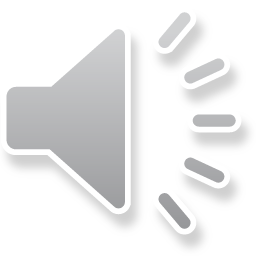 تشكيل پرونده و گرفتن شرح حال مادر باردار
در ملاقات بار اول مادرباردار با گرفتن شرح حال از مادر باردار و تکمیل بخش شرح حال فرم مراقبت بارداری، پرونده بارداری تشکیل می گردد.
با گرفتن شرح حال اطلاعاتی در موارد زير بدست می آيد:
خصوصيات فردی				
-  وضعیت بارداری فعلی
- سوابق بارداری و زايمان های قبلی        
- سوابق رفتارهای پرخطر در خود و همسر
- تاريخچه پزشكی وسابقه بيماری های خانوادگی(ابتلاء به بیماری ها وناهنجاری ها)
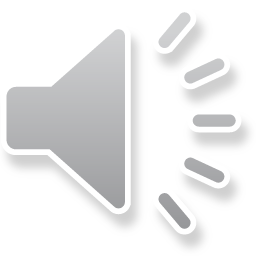 خصوصیات فردی
تاریخ آخرین زایمان
 تعداد سقط
 تعداد فرزندان زنده
 تعداد فرزندان مرده
بررسی خصوصيات فردی  مادر شامل:
 سن
 تعداد بارداری
 تعداد زایمان
 نوع زایمان آخر
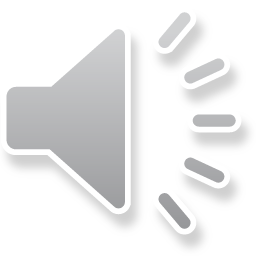 خصوصیات فردی ادامه ...
شغل
تعریف: هر فعالیت فکری یا بدنی که به منظور کسب درآمد(نقدی، غیرنقدی) صورت گیرد.
شغل سخت و سنگین عبارتست از:
- کارهای ایستاده یا نشسته مداوم (مانند معلمان، فروشندگان، قالی‌بافان...) ؛
- بالا بودن حجم فعالیت جسمی بگونه‌ای که موجب افزایش ضربان قلب، عرق کردن زیاد و خستگی مفرط شود؛
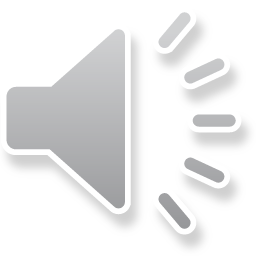 خصوصیات فردی ادامه ...
- تماس با داروهای شیمی درمانی، اشعه ایکس، جیوه آلی و دیگر مواد شیمیایی؛
- مواد شیمیایی مضر برای رشد جنین مثل سرب، حلالهای شیمیایی، مواد شوینده و پاک کننده، حشره‌کشها و دود دمه‌های فلزات؛ 
کار در محیطهای پر سروصدا، گرم و پراسترس روانی می‌تواند موجب افزایش فشارخون در زنان باردار گردد.
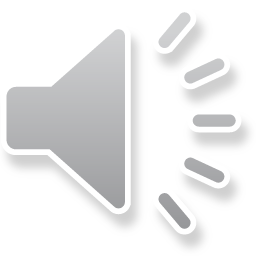 خصوصیات فردی ادامه ...
تاریخ اولین روز آخرین قاعدگی
 تاریخ تقریبی زایمان
 تعیین سن بارداری
 اندازه گیری وزن 
 اندازه گیری قد
 تعیین نمایه توده بدنی براساس وزن پیش از بارداری مادر
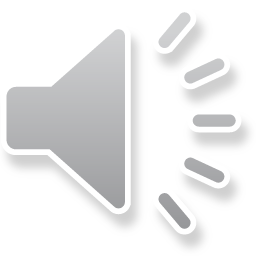 وضعیت بارداری فعلی
حاملگی نا خواسته / پیش بینی نشده 
 احتمال حاملگی همزمان با روش پیشگیری (آیودی، مصرف قرص، آمپول و یا پس از انجام TL) را بنا به گفته مادر بررسی کنید. (آگاهی از نظر همسر وی لازم نیست)
 با توجه به اینکه احتمال دستكاري و اقدام به سقط غير بهداشتي در این گونه بارداری ها بیشتر است جهت حفظ سلامت این مادران، آموزش آنها در مورد خطرات سقط غیر بهداشتی اهمیت زیادی دارد.
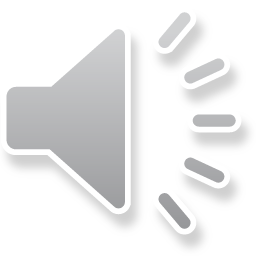 وضعیت بارداری فعلی ادامه ...
چند قلویی/ ارهاش منفی (ممکن است در ملاقات اول دسترسی به این اطلاعات نداشته باشیم)
 بررسی اختلال ژنتیکی (مانند تالاسمی، فنیل کتونوری، ...) در خانم یا همسر و یا بستگان درجه یک
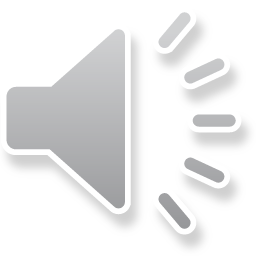 وضعیت بارداری فعلی ادامه ...
بررسی استعمال سیگار یا سایر دخانیات (قلیان، ناس وغیره)
 بررسی مصرف الکل (آبجو، شراب، عَرَق وغیره) 
 بررسی مصرف داروهای مسکن اُپیوئیدی (ترامادول، کدئین، دیفنوکسیلات وغیره) 
 بررسی مصرف داروهای آرام بخش یا خواب آور (دیازپام، آلپرازولام، کلونازپام، فنوباربیتال و غیره) 
 بررسی مواد افیونی غیر قانونی (تریاک، شیره، سوخته، هرویین، کراک هروئین وغیره)، حشیش (سیگاری، گراس، بنگ وغیره) ومحرک های آمفتامینی (شیشه، اکستازی، اِکس، ریتالین وغیره)      
    نکته: در صورت پاسخ مثبت بررسی کنید که آیا در سه ماه اخیر هم اتفاق افتاده است.
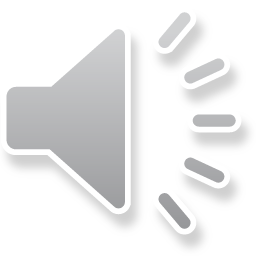 سوابق بارداری و زايمان قبلی
پره اکلامپسی/  اکلامپسی
 دیابت بارداری
 چند قلویی
 سزارین/ چندبار
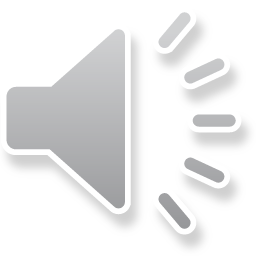 سوابق بارداری و زايمان قبلی ادامه...
زایمان زودرس
 زایمان دیررس
 زایمان سخت
 زایمان سریع
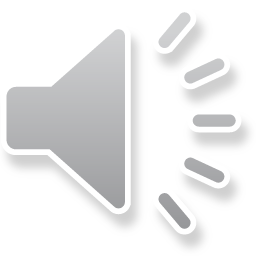 سوابق بارداری و زايمان قبلی ادامه...
خونریزی پس از زایمان
 جراحی بر روی رحم
 جداشدن زودرس جفت (دکلمان)
 جفت سرراهی (پلاسنتا پرویا)
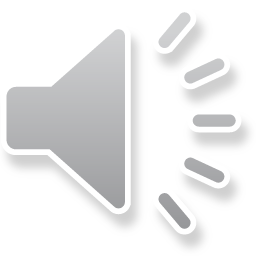 سوابق بارداری و زايمان قبلی ادامه...
مول 
 حاملگی نابجا
 تاخیر رشد داخل رحمی
 سقط مکرر
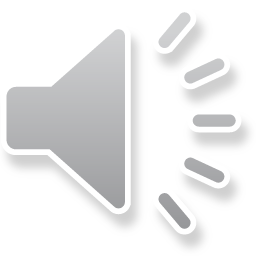 سوابق بارداری و زايمان قبلی ادامه...
نوزاد ناهنجار
 مرگ نوزاد
 مرده زایی
 نوزاد با وزن کمتر از 2500 گرم 
 نوزاد با وزن بیش از 4000 گرم
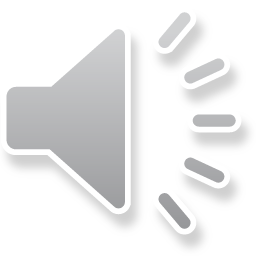 لطفاً نظرات و پیشنهادات خود پیرامون این بسته آموزشی را به آدرس زیر ارسال کنید.
معاونت بهداشتی دانشگاه علوم پزشکی و خدمات بهداشتی درمانی مشهد واحد آموزش بهورزی
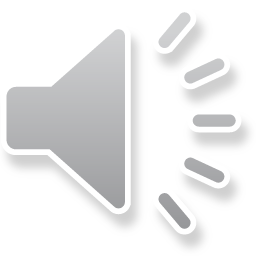